Spring 2021 Industry Outlook Survey
Q1: What is your 2021 full year forecast for REVPAR versus 2019 for your entire portfolio?
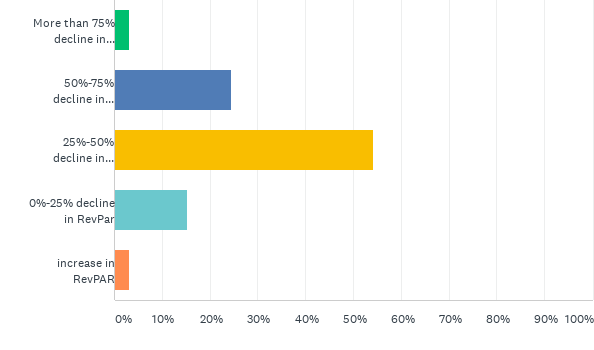 Q2: Are you contemplating a brand or management change as part of your recovery strategy?
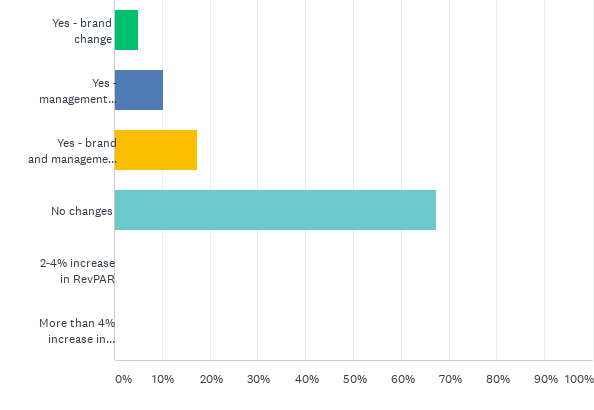 Q3: For your properties with non-CMBS debt, are you finding your lenders to be flexible than they were in Q4 2020
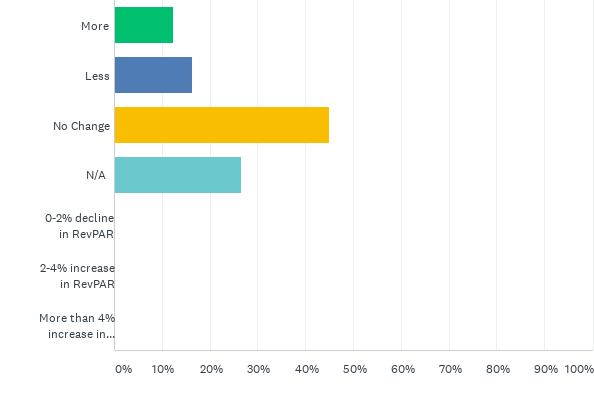 Q4: If you answered less to question number 3 above, how much trouble are you in on a scale of 1 to 5 with 1 being "not much" and 5 being "doomed."
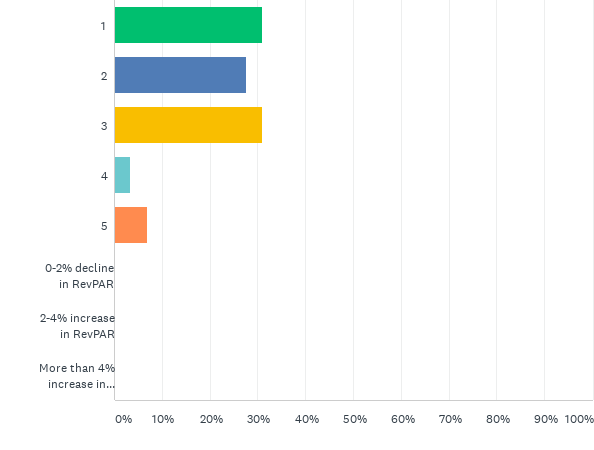 Q5: For your properties with CMBS debt, are you finding your lenders to be flexible than they were in Q4 2020
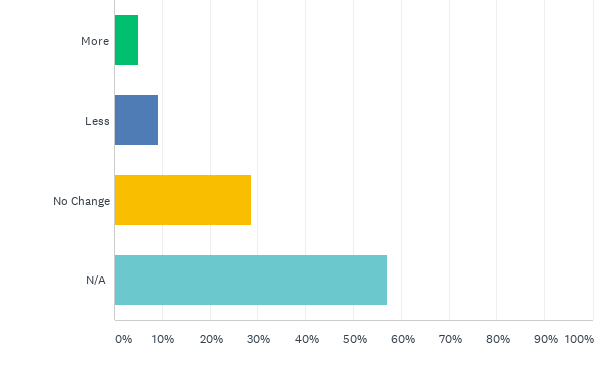 Q6: If you answered less or no change to question number 5 above, how much trouble are you in on a scale of 1 to 5 with 1 being "not much" and 5 being "doomed."
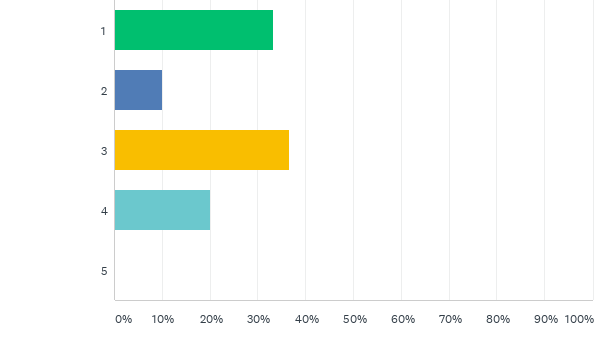 Q7: Do you have any hotels that you expect to hand the keys back to the lender or enter into a forced sale situation?
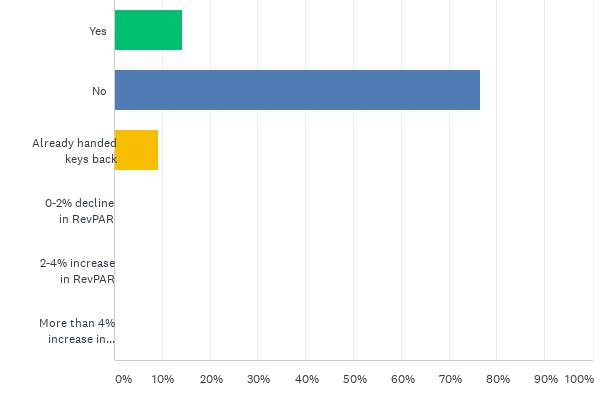 Q8: When do you think RevPAR will return to 2019 levels for the US as a whole?
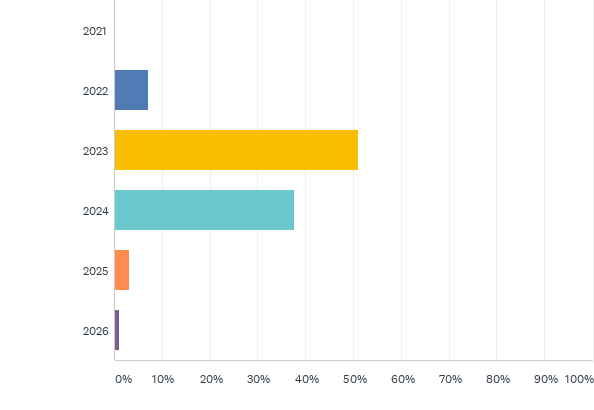 Q9: When do you think RevPAR will return to 2019 levels in the top 25 markets?
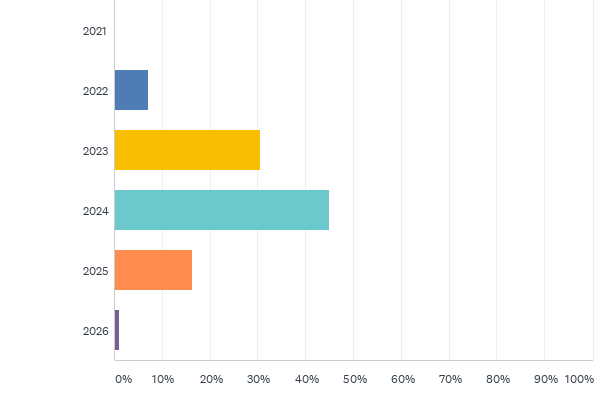 Q10: When do you think RevPAR will return to 2019 levels outside of the top 25 markets?
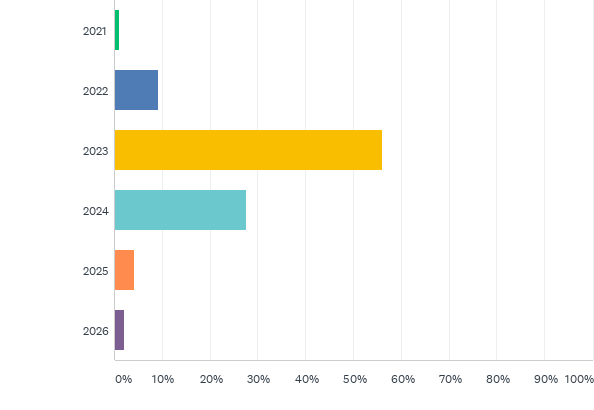 Q11: Of the following, what factors are you most concerned about right now?  Please select 3
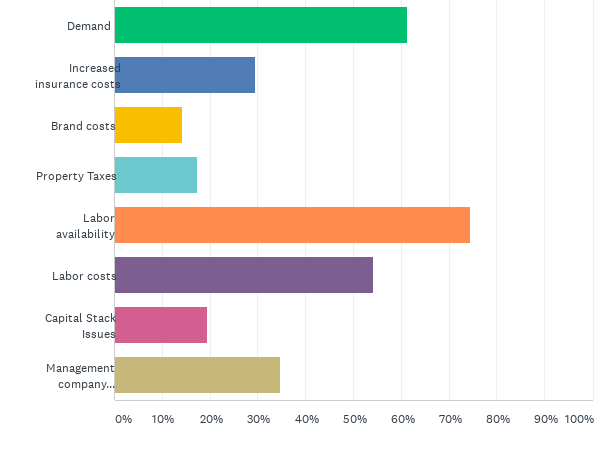 Q12: Are you actively pursuing acquisitions?
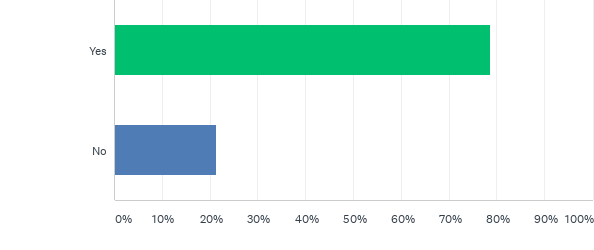 Q13: On average, in urban markets, for full-service and luxury properties, what acquisition price discount do you anticipate compared to 2019 value?
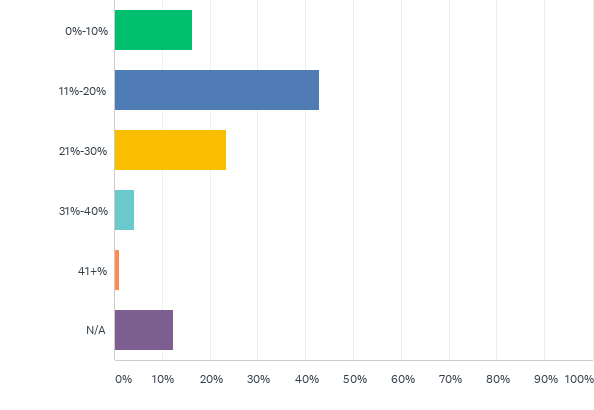 Q14: On average, in resort locations, for full-service and luxury properties, what acquisition price discount do you anticipate compared to 2019 value?
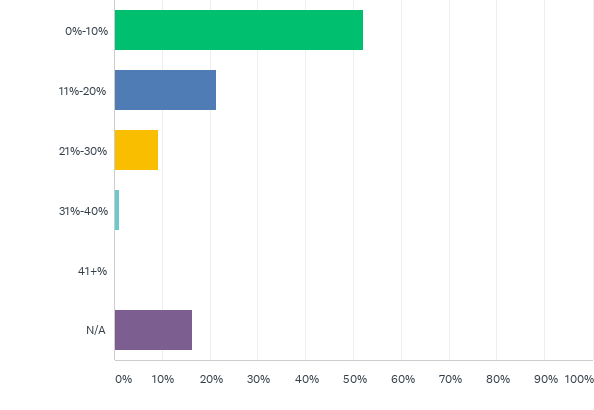 Q15: On average, for select-service and below properties, what acquisition price discount do you anticipate compared to 2019 value?
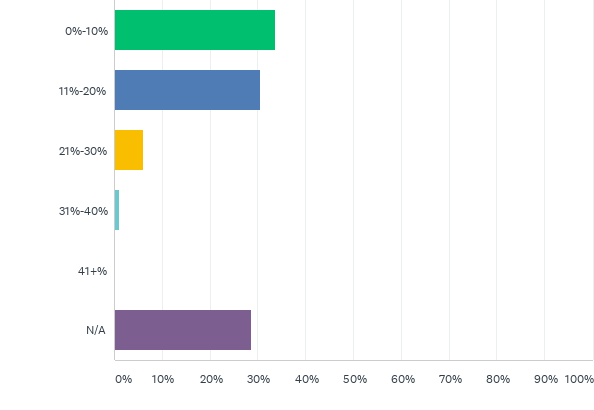